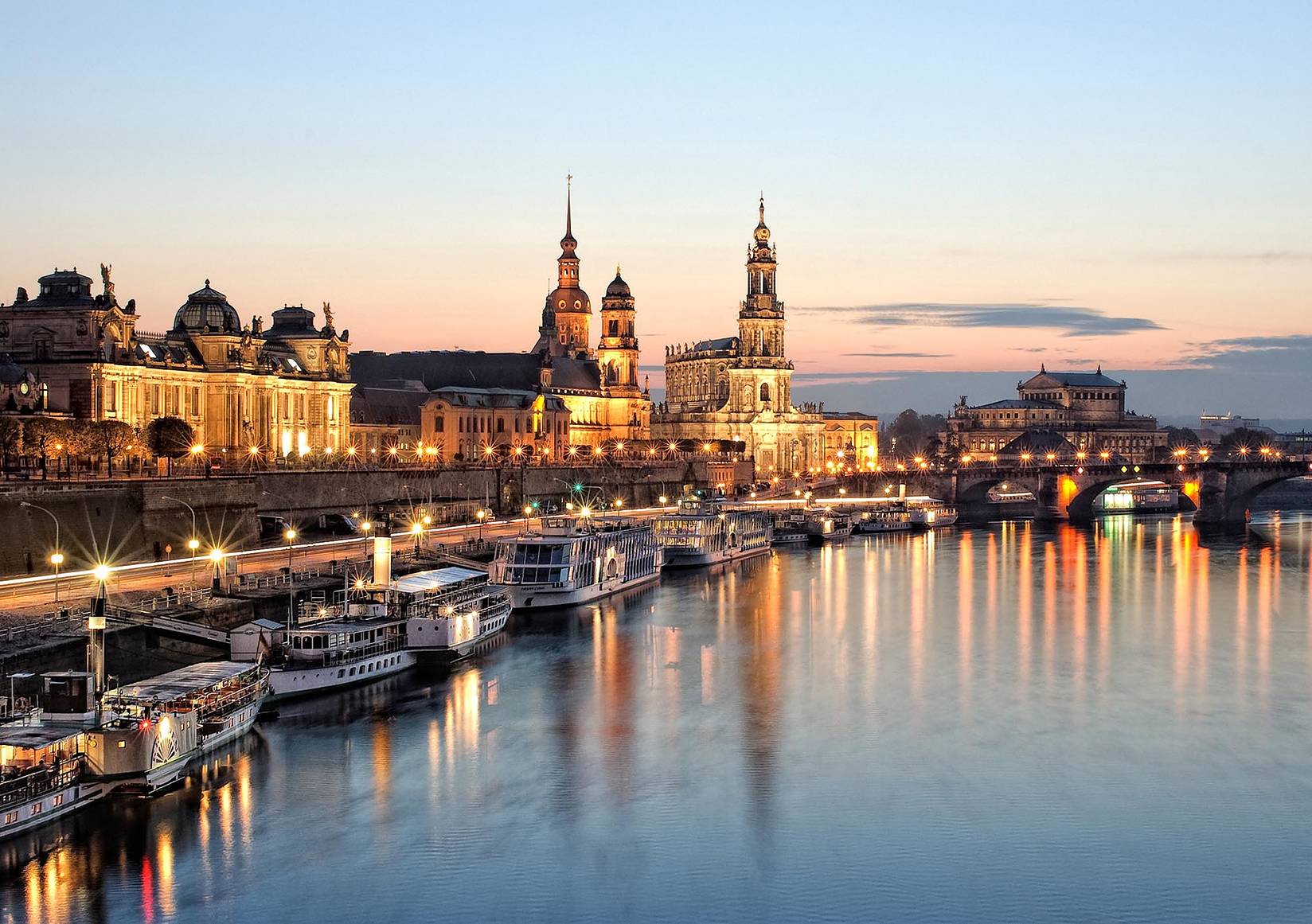 Η πόλη: Δρέσδη
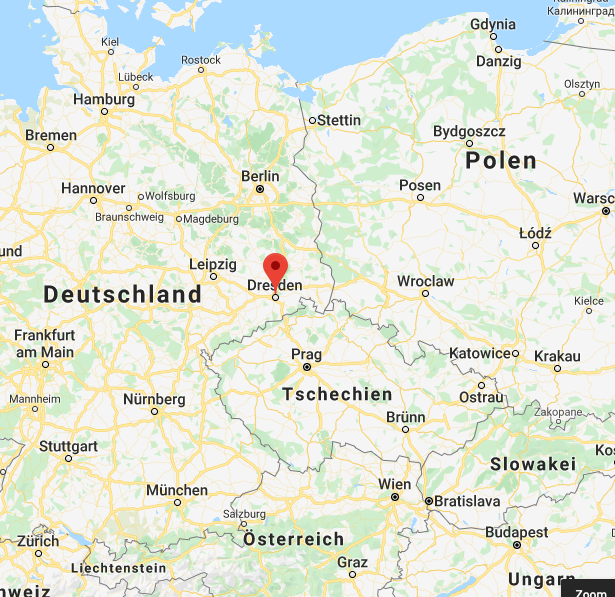 γεωγραφικά
στα ανατολικά

δίπλα στην πολωνία και την τσεχική δημοκρατία

550.000 κάτοικοι
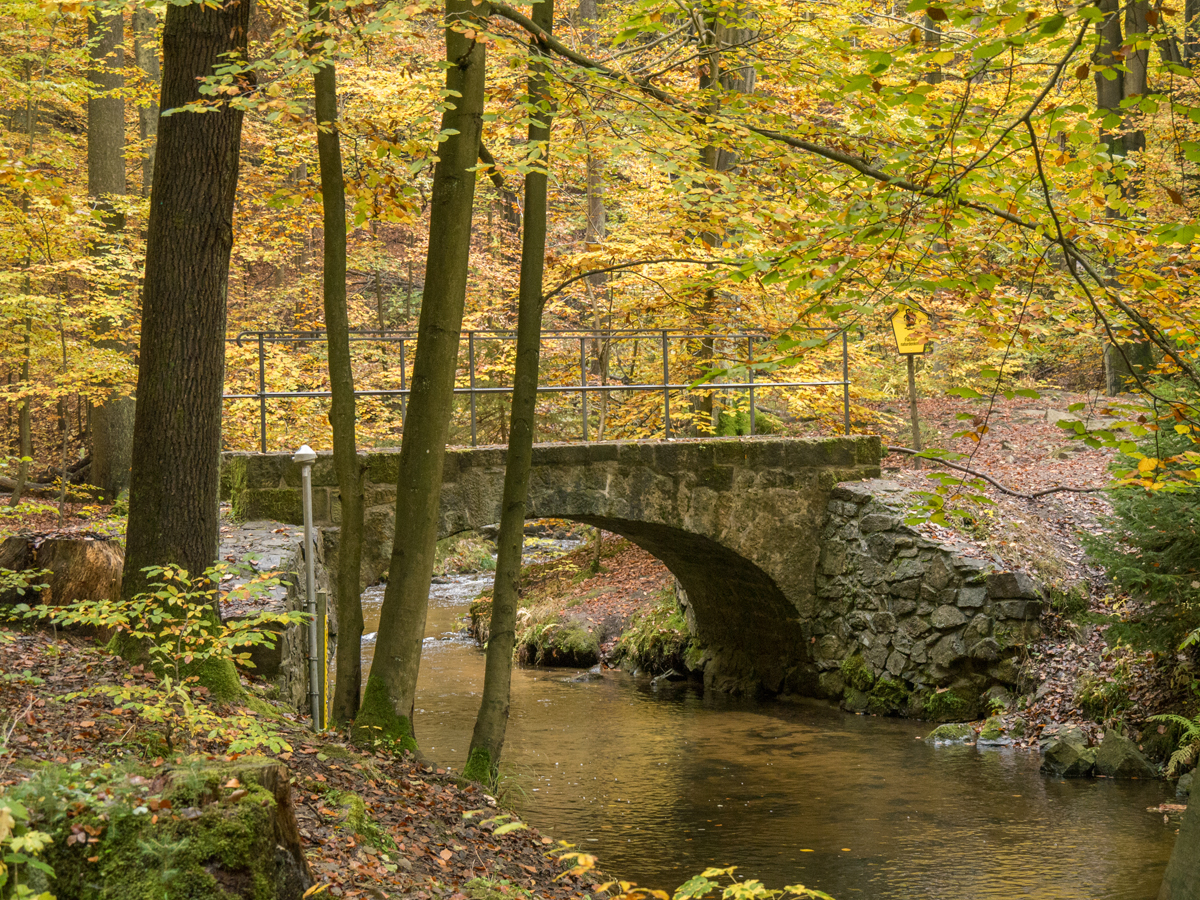 την ημέρα
1. πηγαίνω στο δάσος
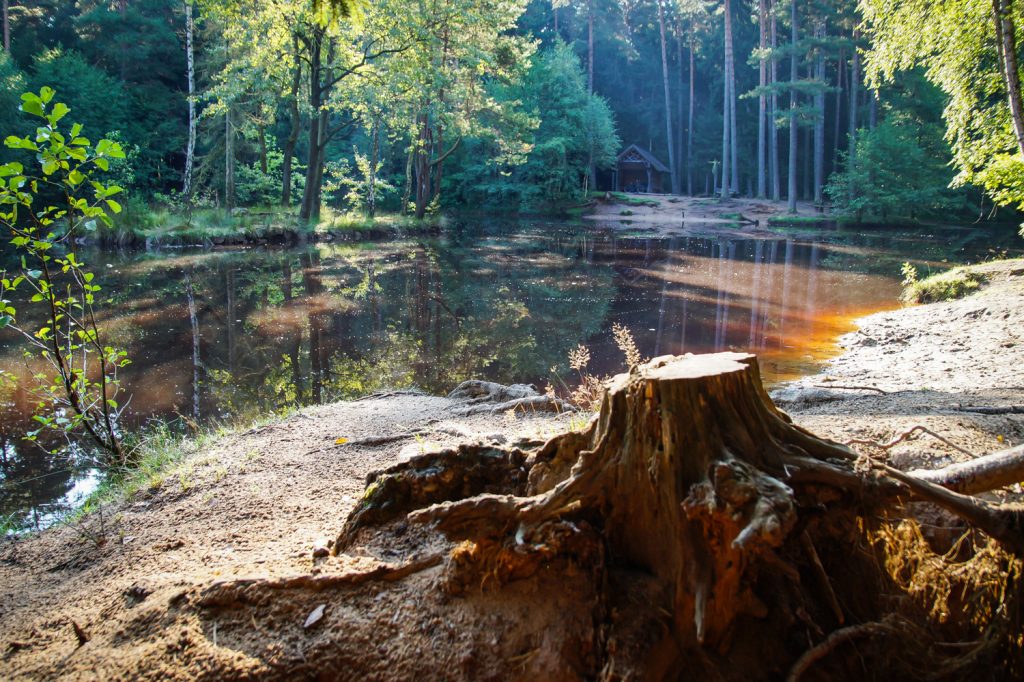 την ημέρα
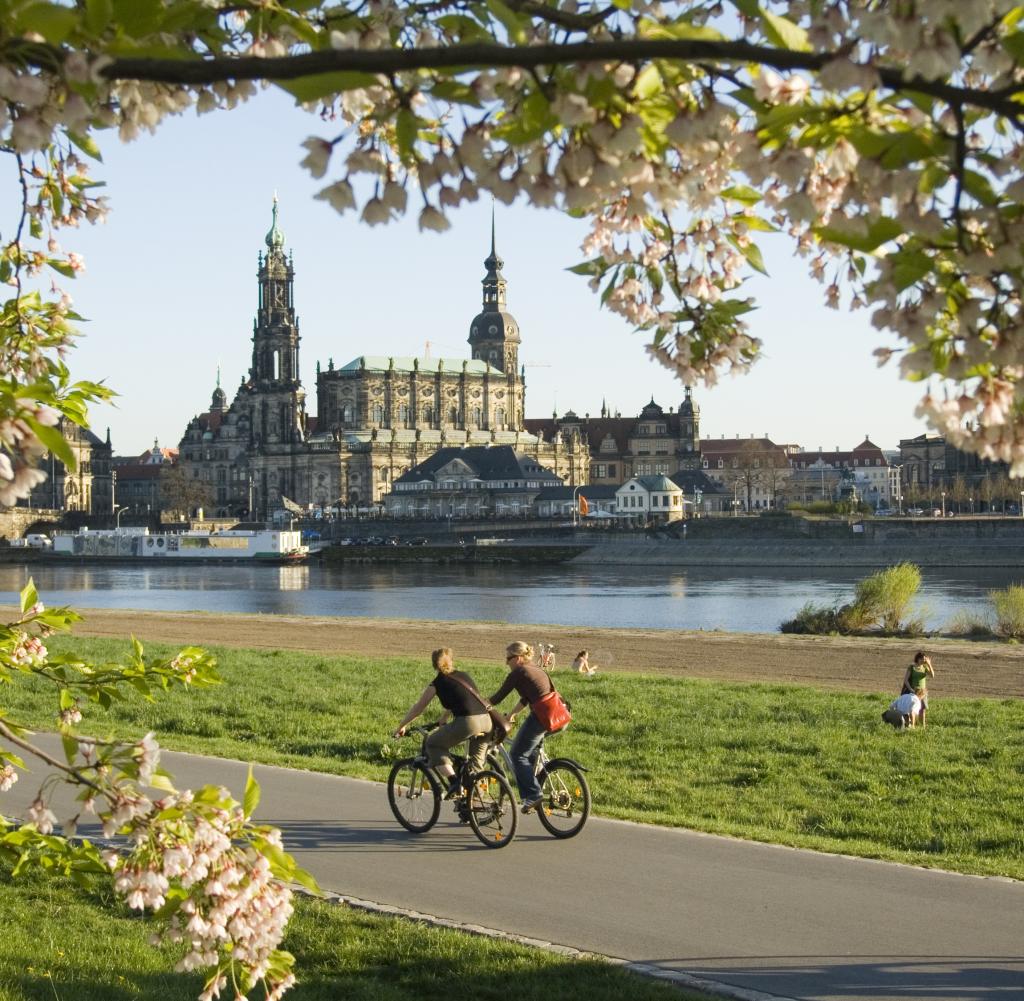 2. πηγαίνω στο ποταμό „Elbe“
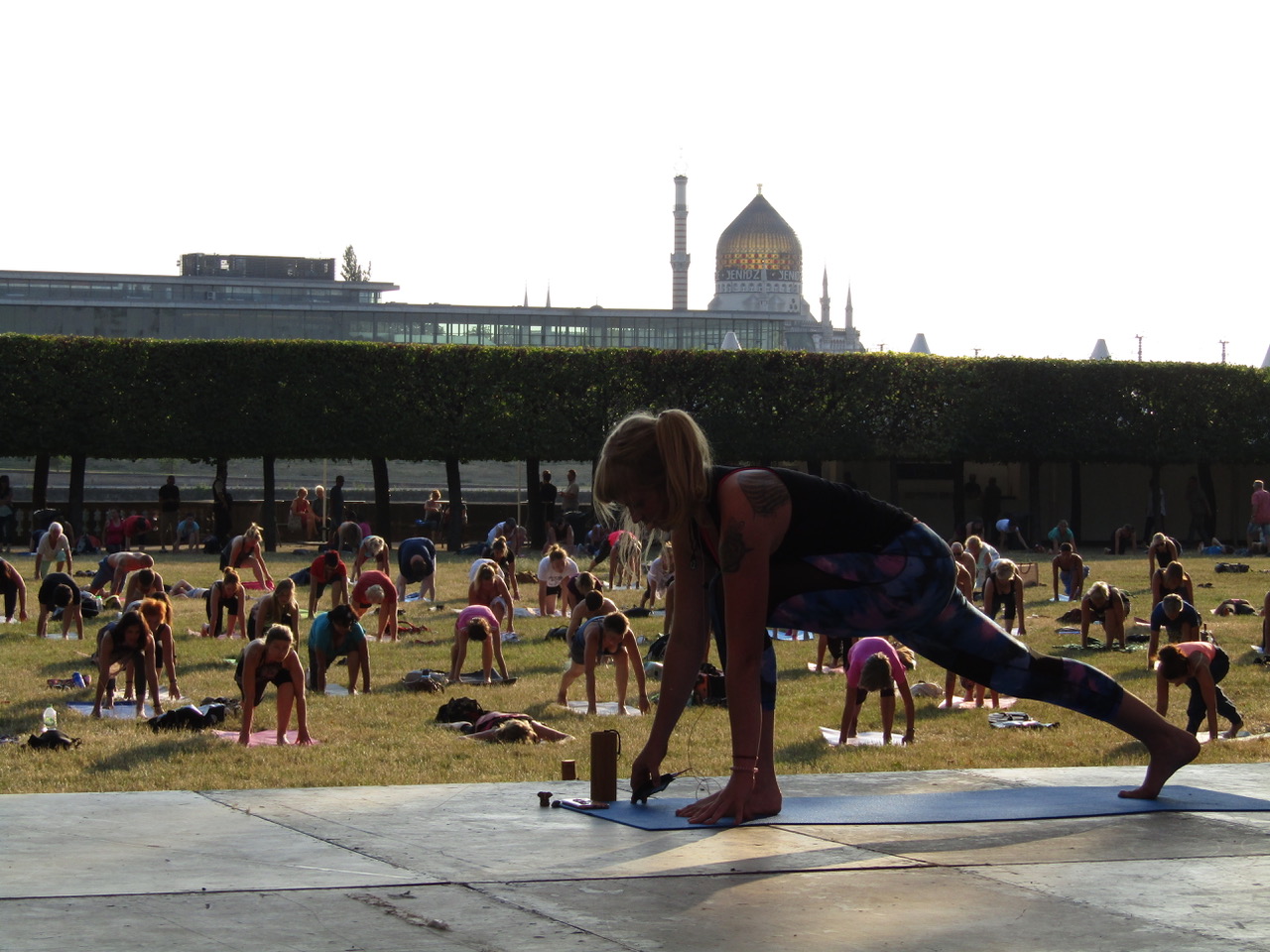 την ημέρα
2. πηγαίνω στο ποτάμι „Elbe“
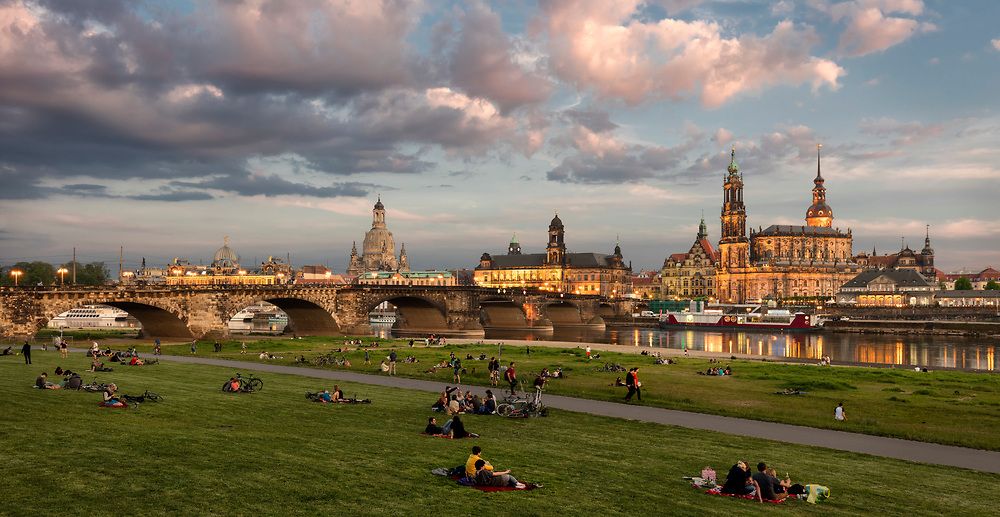 Υπάρχει ένα σινεμά
το καλοκαίρι
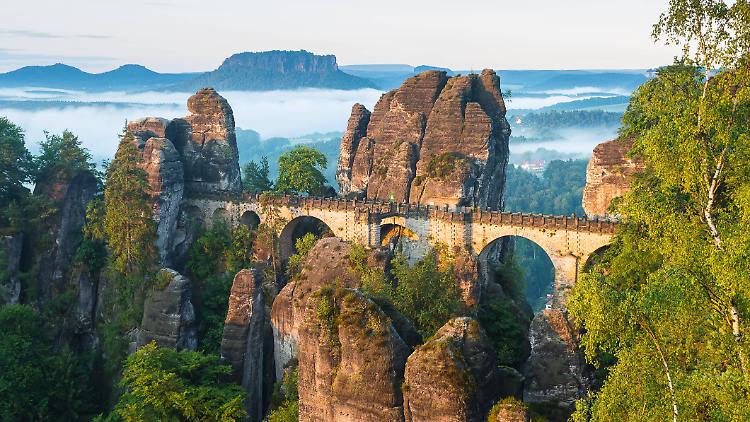 3. Υπάρχει ένα κοντινό εθνικό πάρκο
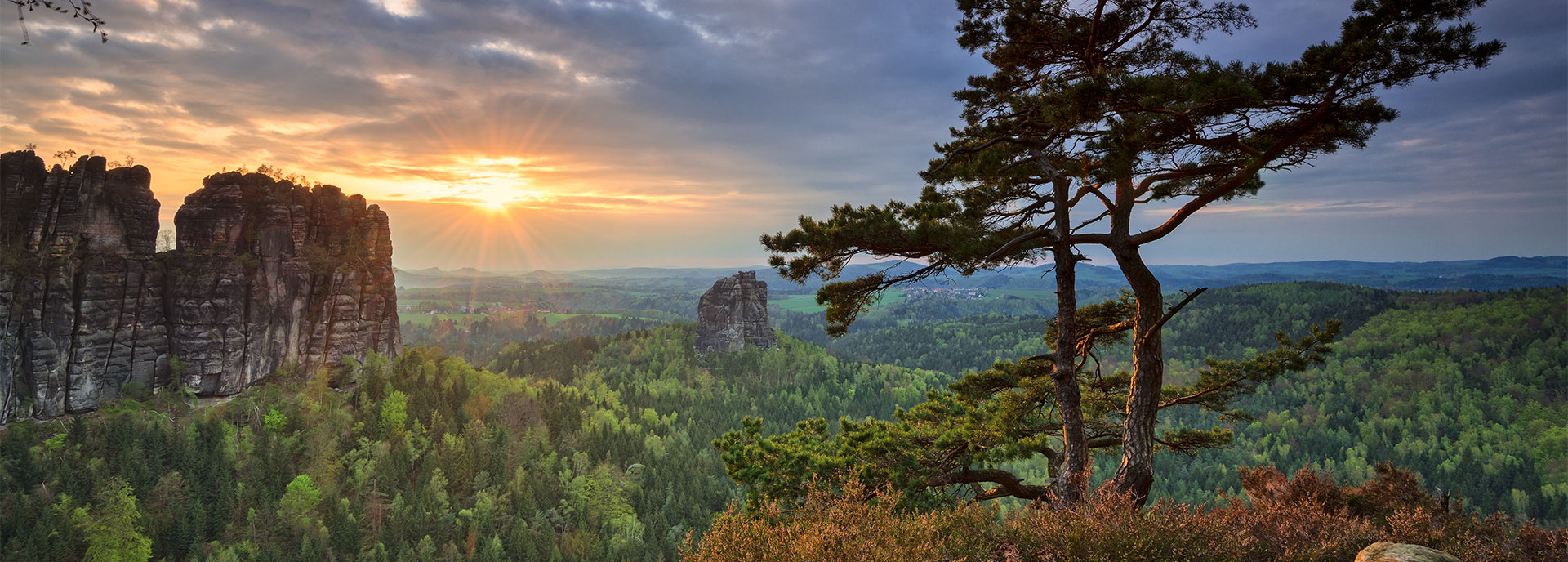 3. Υπάρχει ένα κοντινό εθνικό πάρκο
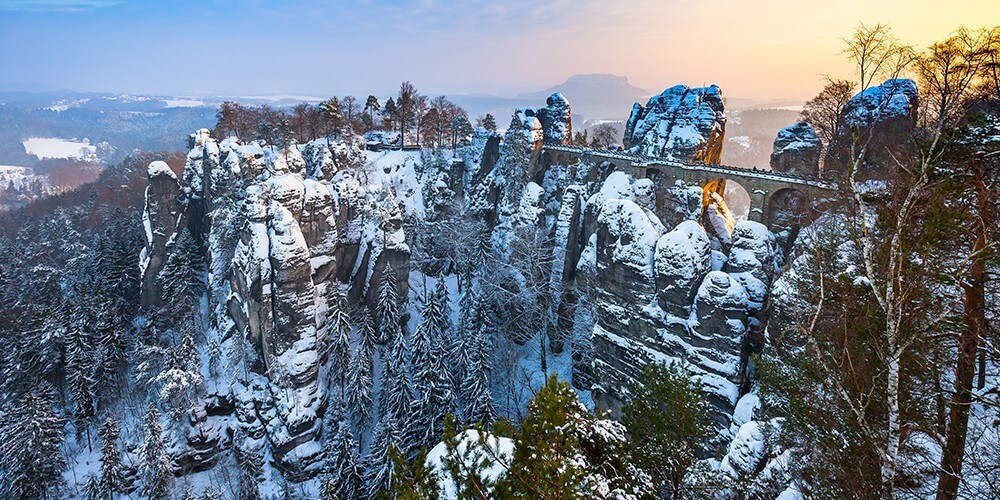 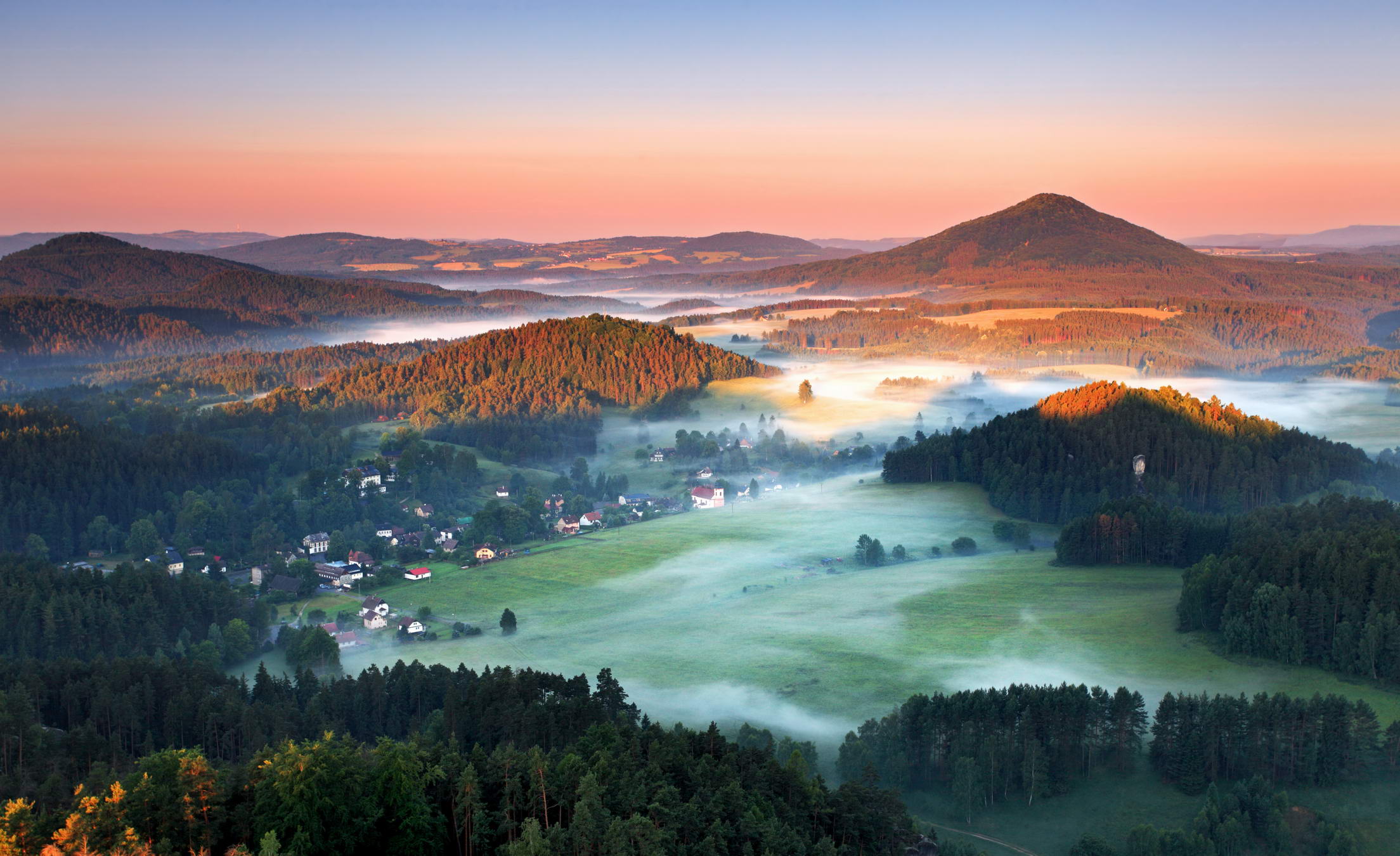 την ημέρα
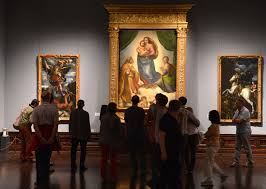 4. Υπάρχει πολλή τέχνη και πολιτισμός
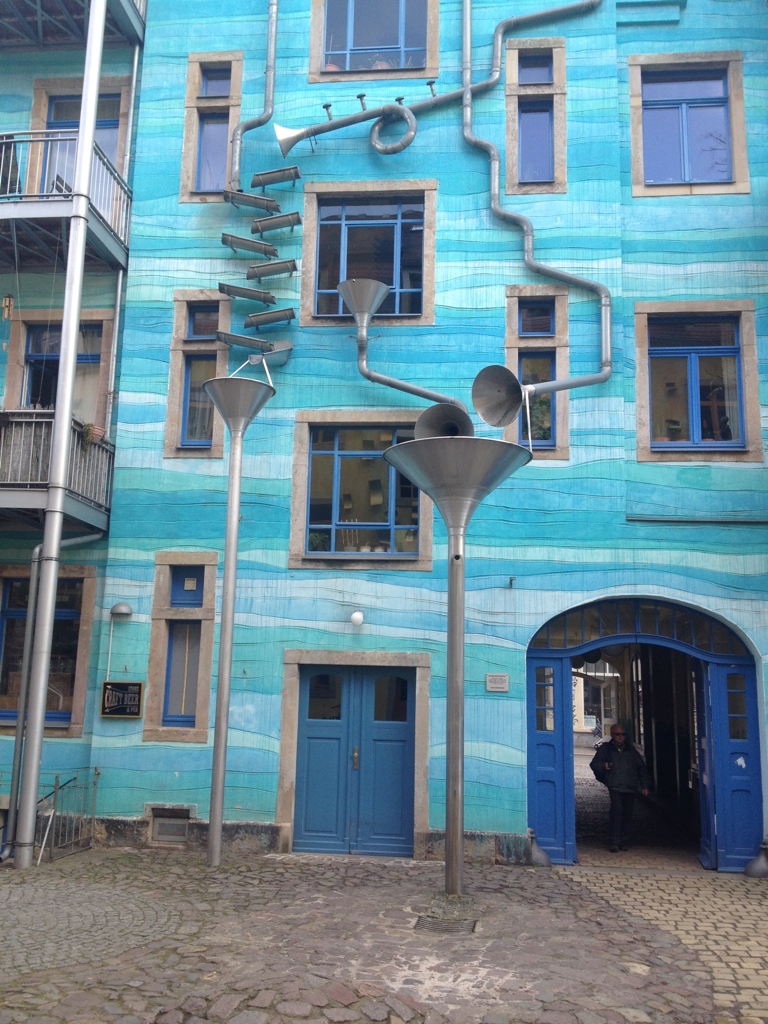 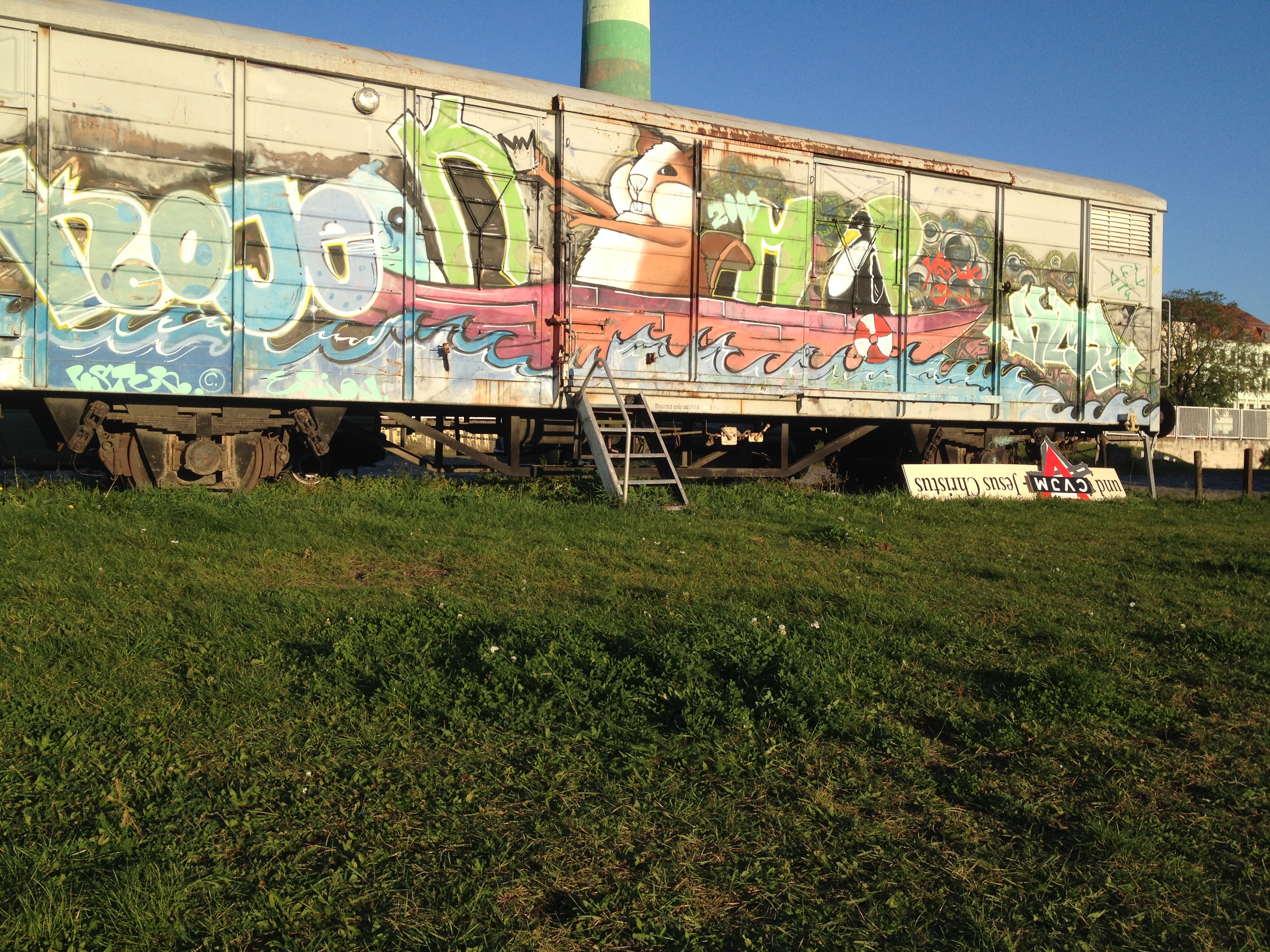 την ημέρα
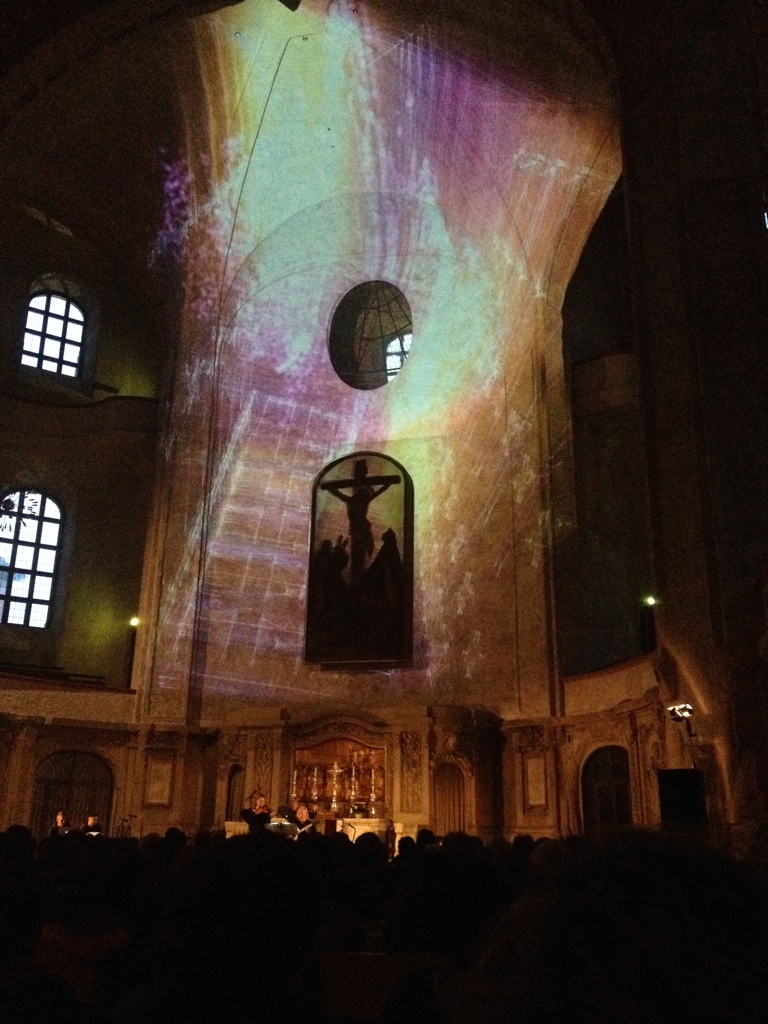 4. Υπάρχει πολλή τέχνη και πολιτισμός
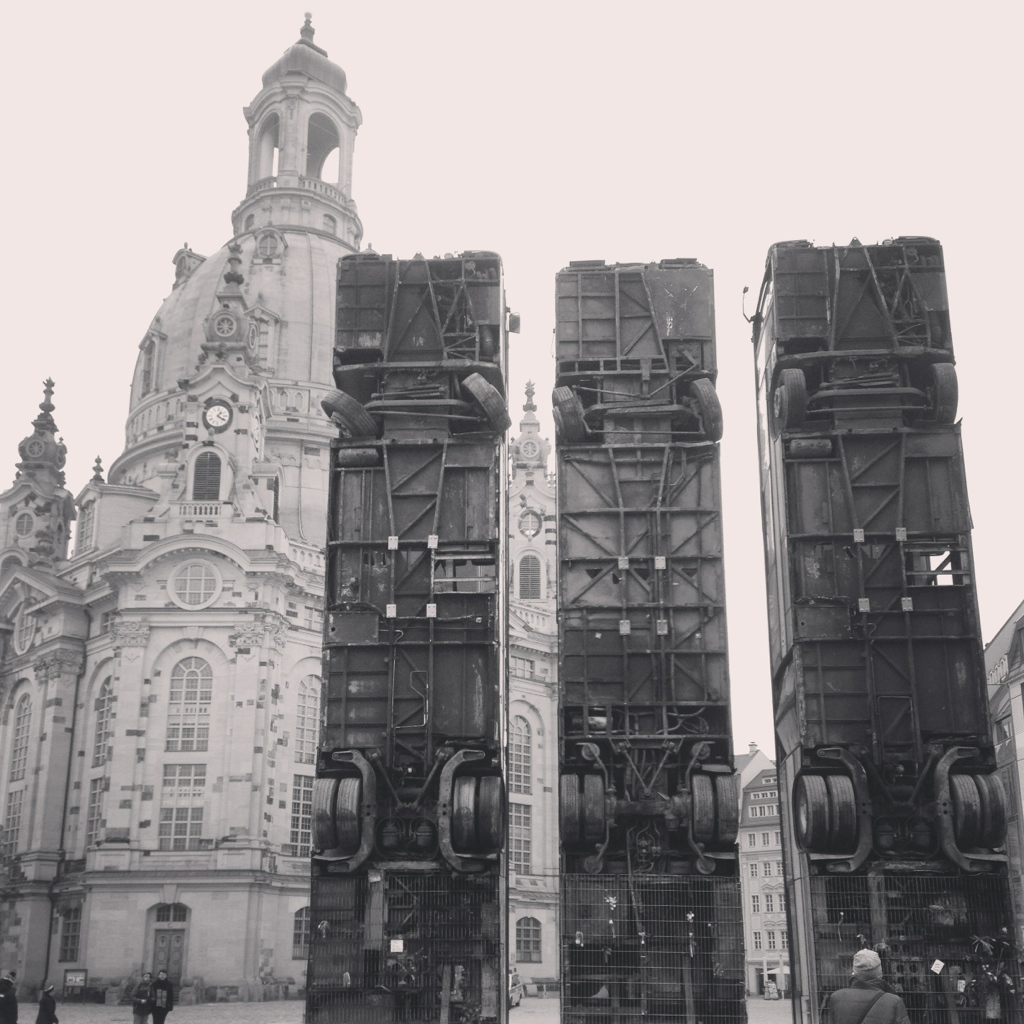 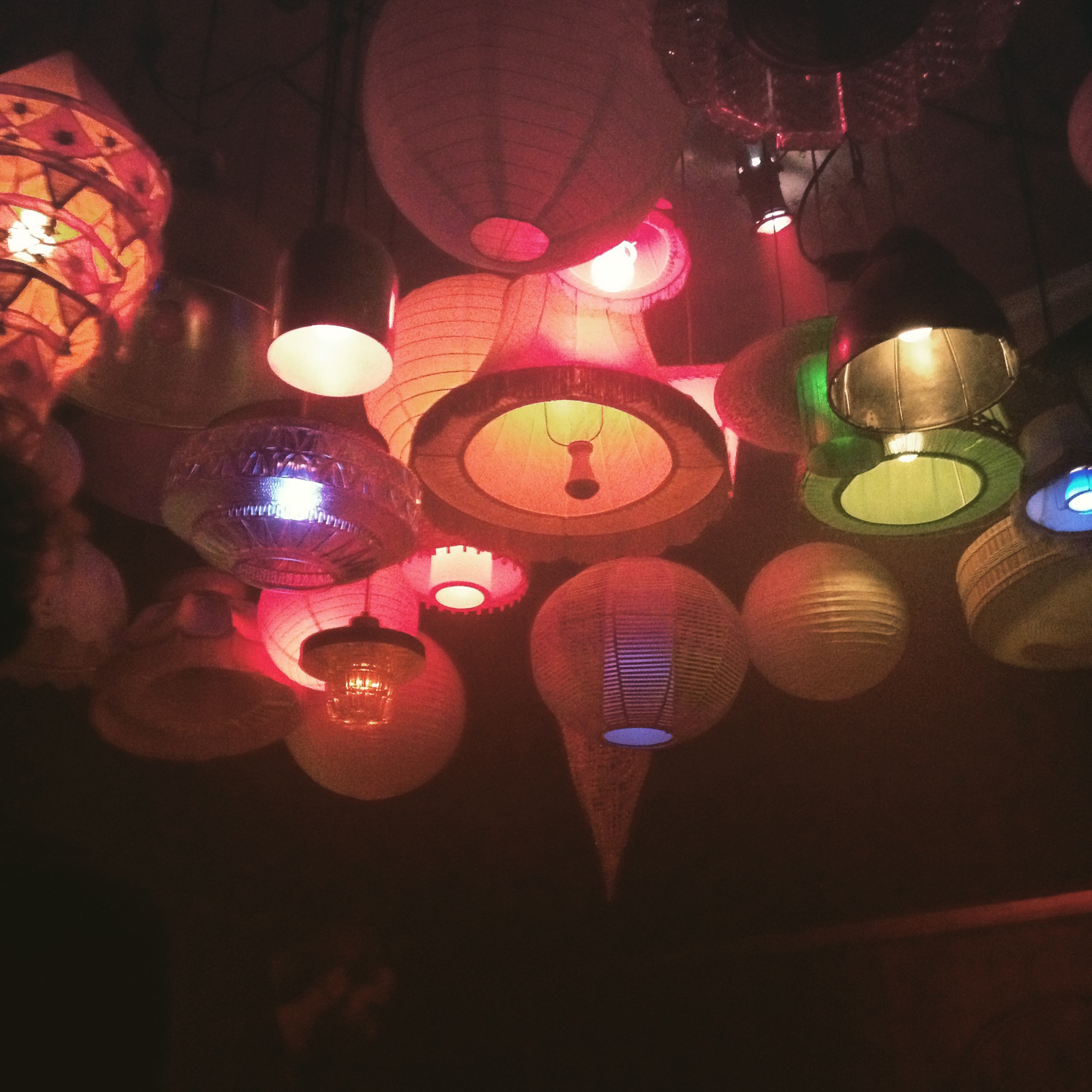 The heist
https://www.youtube.com/watch?v=VfCEpx0KF1k
νυχτερινή ζωή
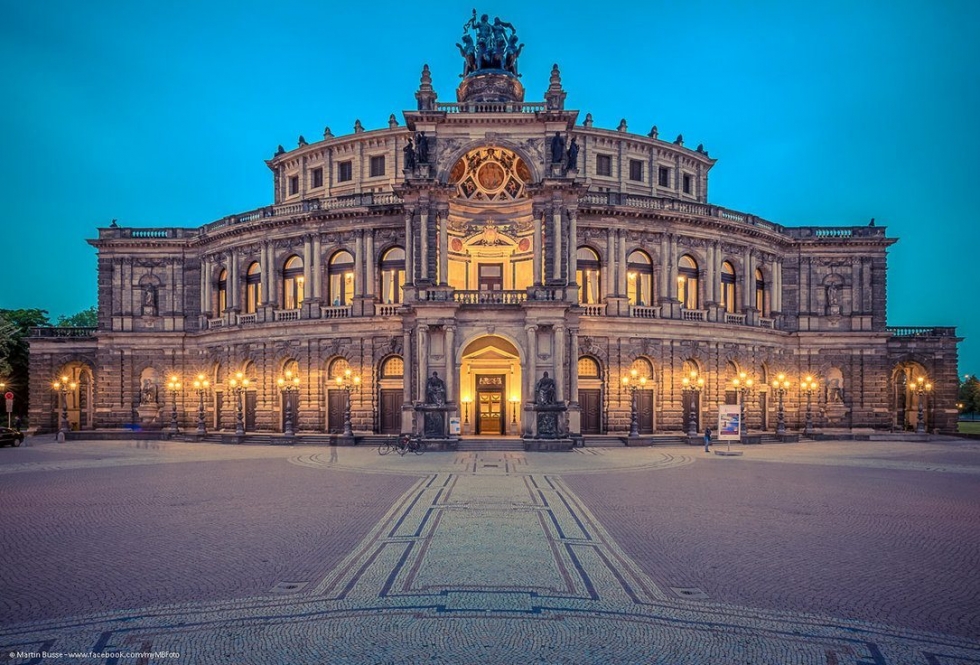 1. πηγαίνω στην όπερα
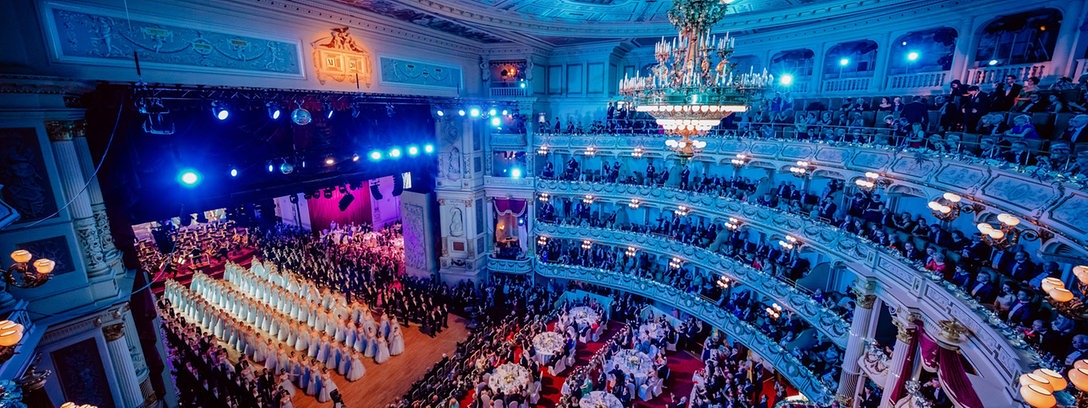 νυχτερινή ζωή
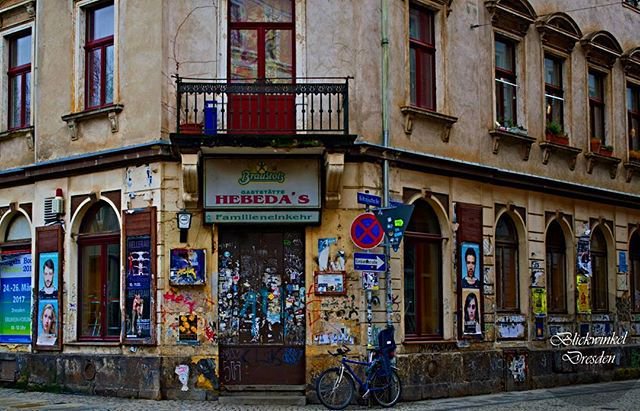 2. πηγαίνω στο μπαρ
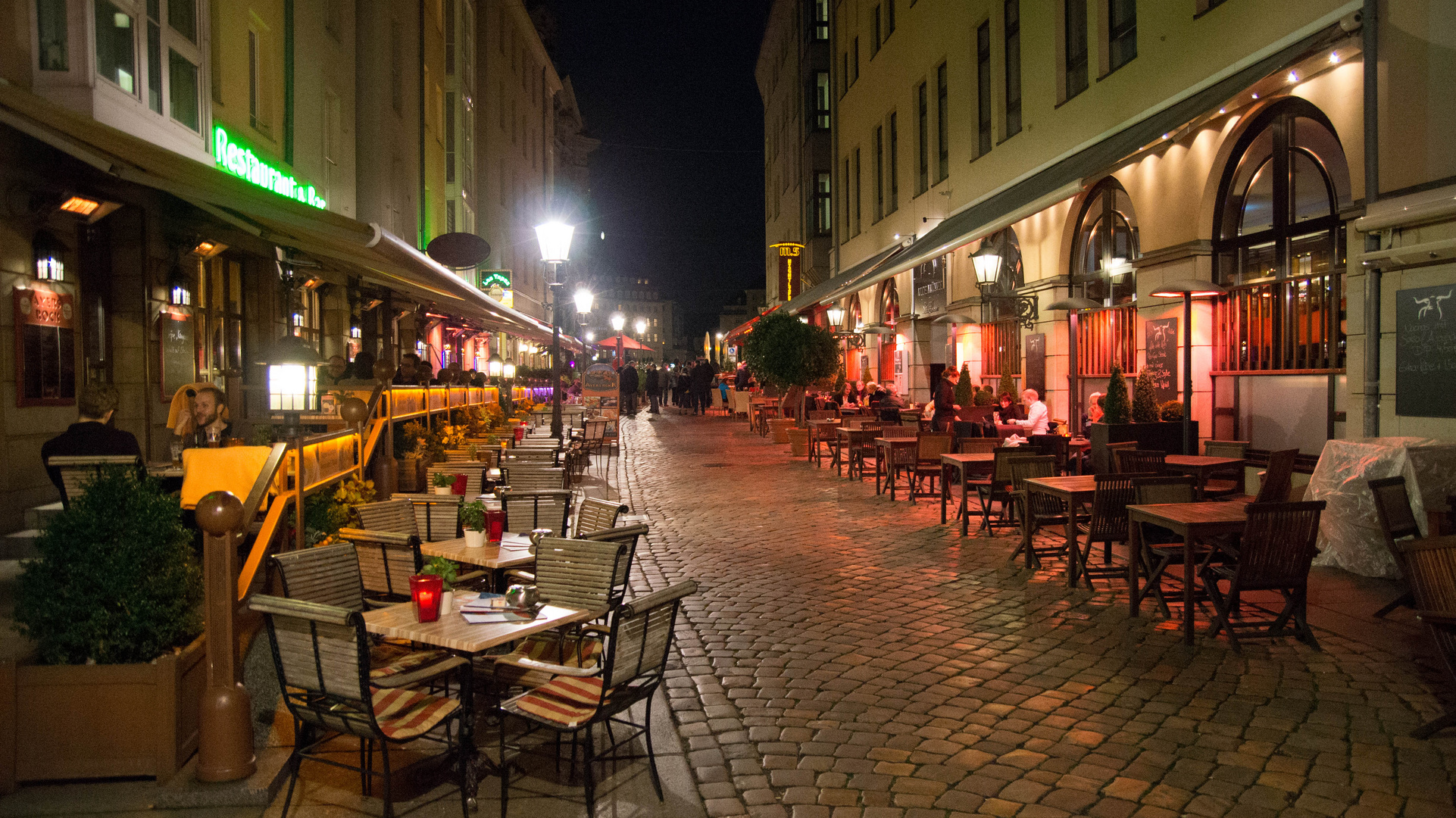 νυχτερινή ζωή
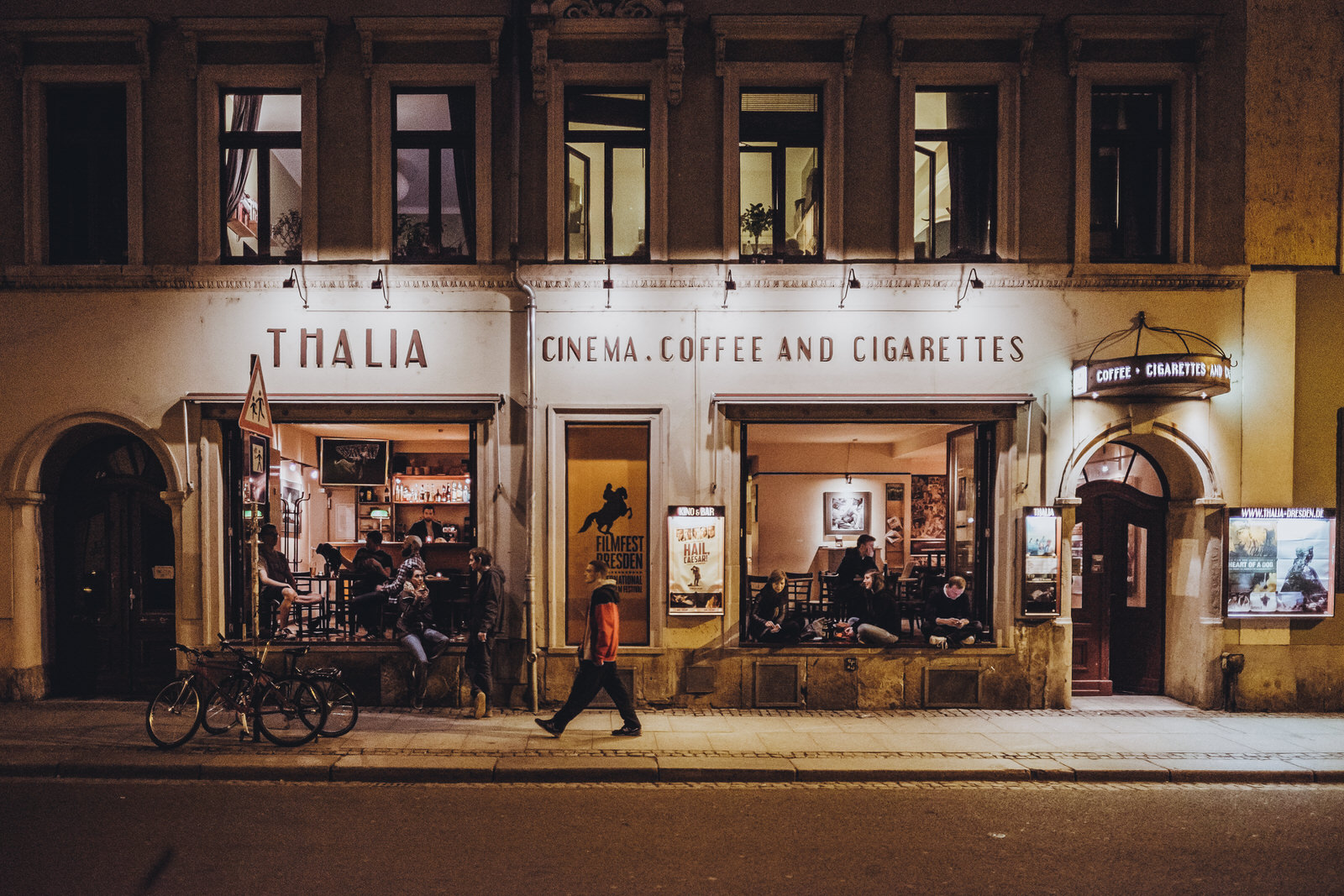 3. πηγαίνω στο σινεμά
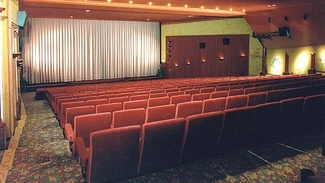 νυχτερινή ζωή
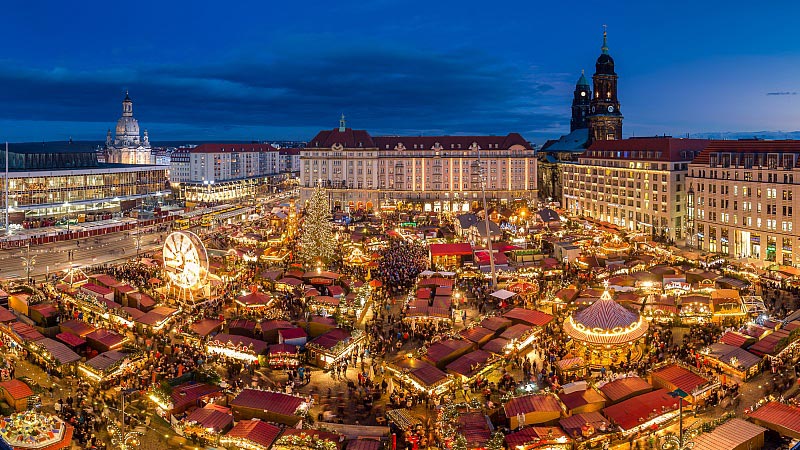 4. πηγαίνω στην 
αγορά το χειμώνα
νυχτερινή ζωή
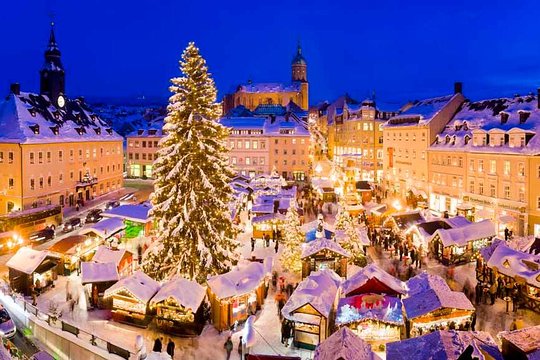 4. πηγαίνω στην αγορά το χειμώνα
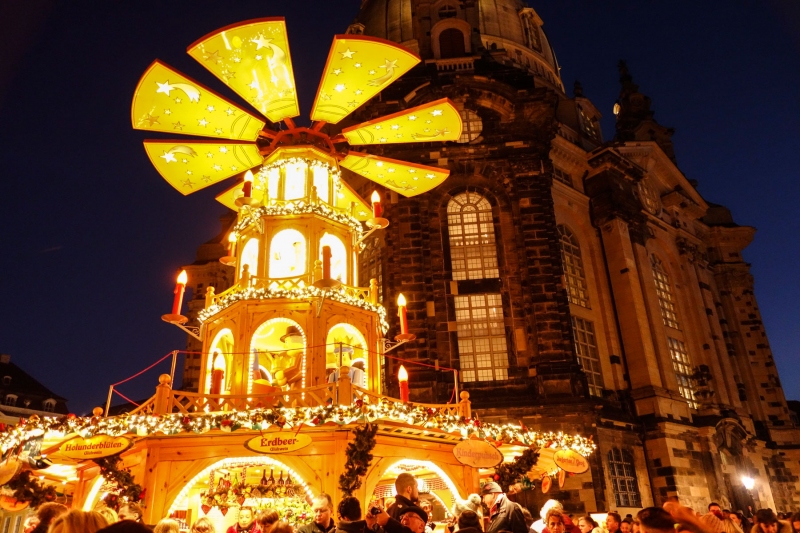 νυχτερινή ζωή
5.  χορεύω στο κλαμπ
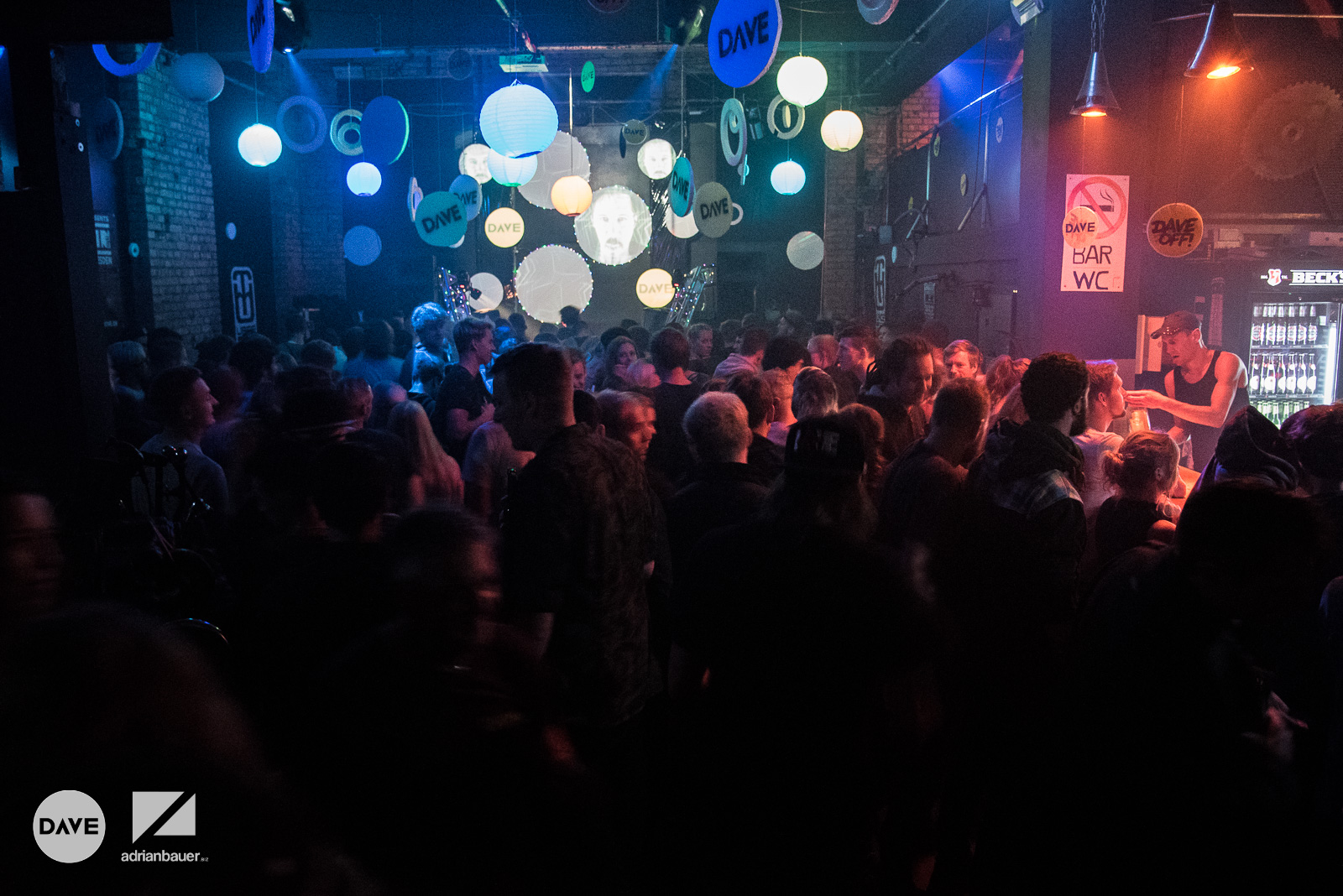 άνθρωποι
https://www.youtube.com/watch?v=sTq1YIqvjJ0
ευχαριστώ